9
Русский язык
класс
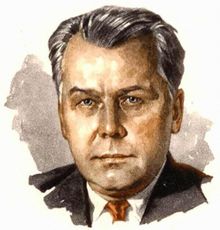 А.Т.Твардовский
«Василий Теркин» 

Мусурманова 
Юлия Юрьевна
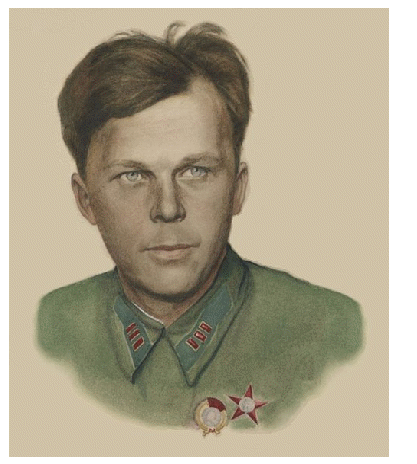 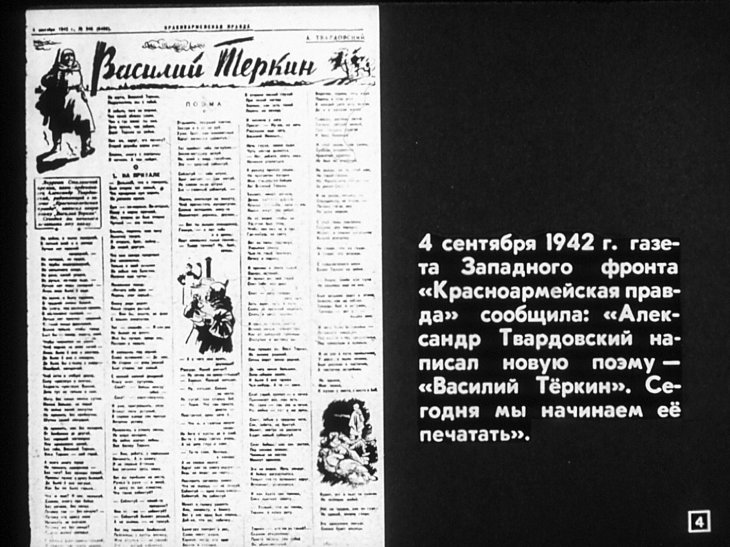 4 сентября 1942 года «Красноармейская правда» начала печатать поэму «Василий Теркин».
С первых дней годины горькой, 
В тяжкий час земли родной 
Не шутя, Василий Теркин, 
Подружились мы с тобой.
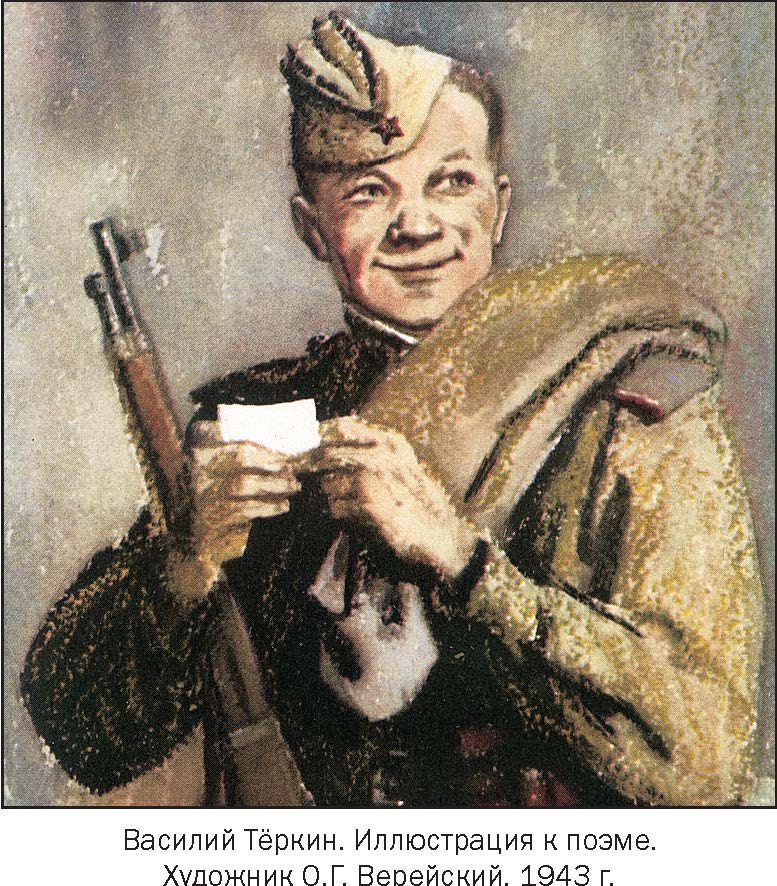 Иллюстрация О.Верейского
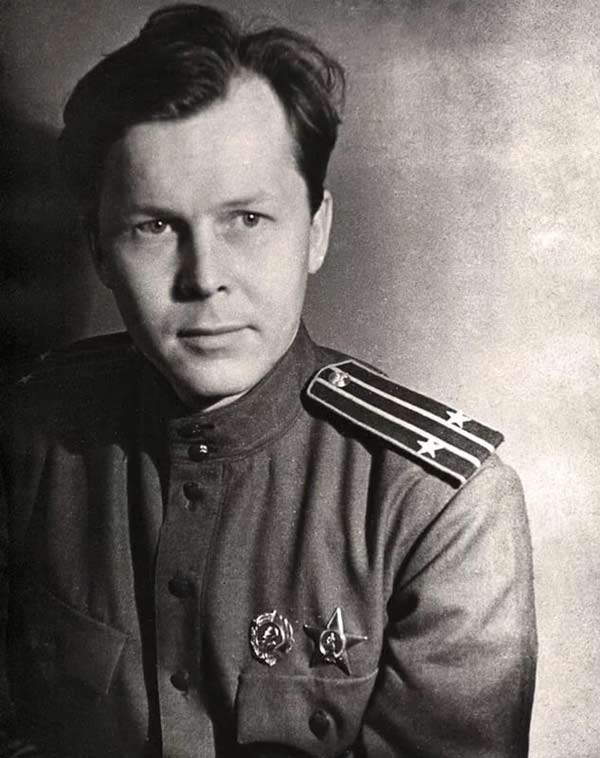 «Василий Теркин»
Повесть пламенной годины,
Эту книгу про бойца,
Я и начал с середины, 
И закончил без конца
С мыслью, может, дерзновенной
Посвятить любимый труд
Павшим памяти священной,
Всем друзьям поры военной,
Всем сердцам, чей дорог суд…
Священный – muqaddas
Дерзновенный = дерзкий - dadil
Павший – halok bo  ‘, shahid
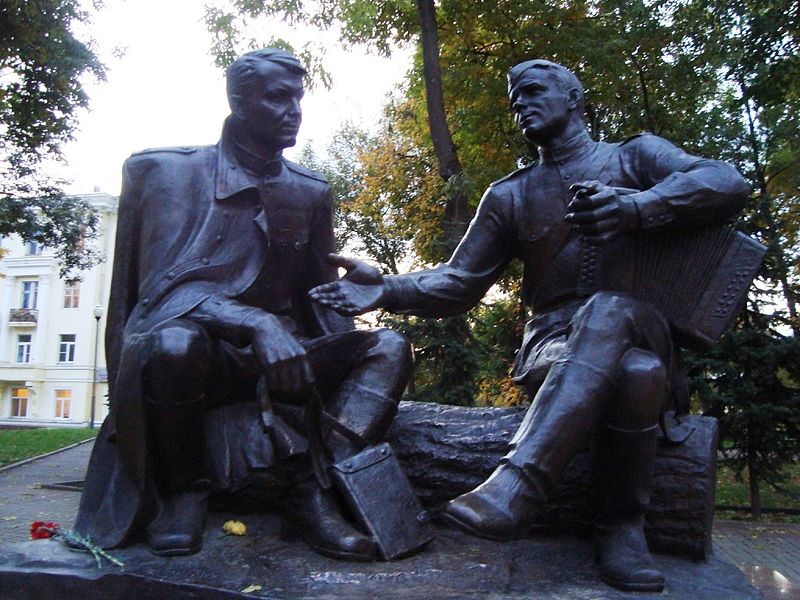 В военное же время строчки поэмы заучивали наизусть, передавали друг другу вырезки из газет, считая её главного героя образцом для подражания.
Памятник Твардовскому и его герою в Смоленске.
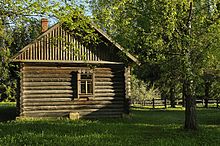 Алекса́ндр Три́фонович Твардо́вский  родился 21 июня 1910 года  на хуторе  Загорье в Смоленской губернии в семье деревенского кузнеца. По вечерам в их доме часто читали вслух  Пушкина, Гоголя, 
Лермонтова, Некрасова, Толстого,      Никитина, Ершова. 
Стихотворения Александр начал сочинять рано, ещё будучи неграмотным. В 14 лет он стал писать маленькие заметки в смоленские газеты.
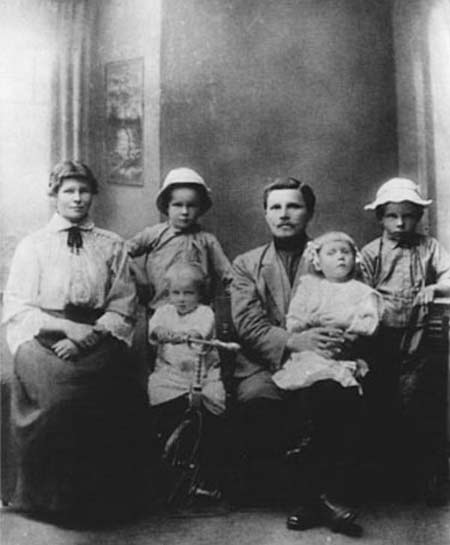 В 1925 г. в газете «Смоленская деревня» было напечатано первое стихотворение Твардовского «Новая изба». Затем Твардовский, собрав несколько стихотворений, принёс их Михаилу Исаковскому. Знаменитый в будущем автор «Катюши» встретил молодого поэта приветливо, стал ему другом и наставником.
Твардовский переехал в Москву, закончил Московский институт философии, литературы и истории.
Во время войны был фронтовым корреспондентом. Подполковник.
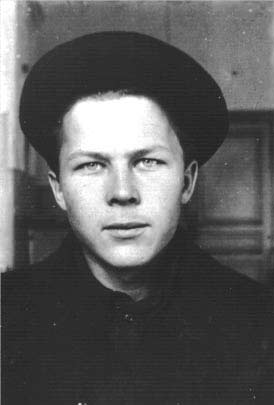 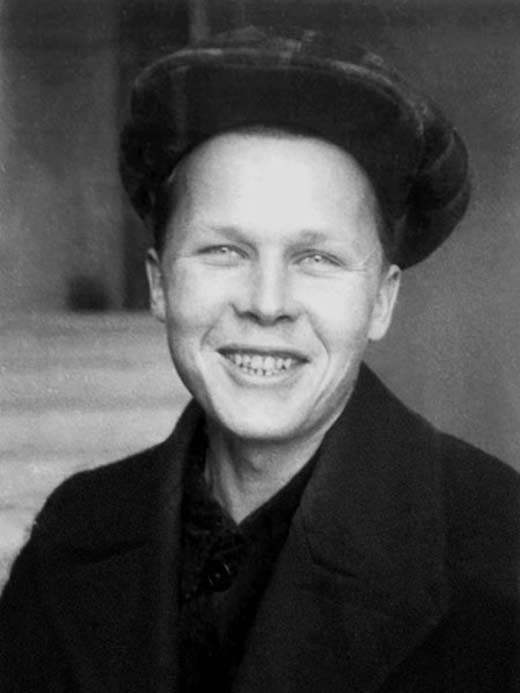 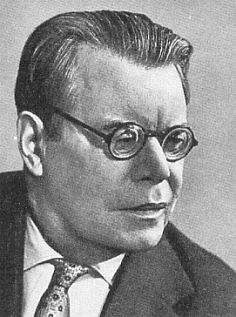 Как придумали «Василия Тёркина».
Работу над поэмой Твардовский начал в 1939-1940 годах, когда он был военным корреспондентом газеты  «На страже Родины» во время финской  войны. Героя — простого русского парня — сильного и добродушного придумали все члены редколлегии, художники и поэты. Сатирические стихотворения-фельетоны о бойце Тёркине понравились читателям. 
В 1940 году коллектив выпустил брошюру «Вася Тёркин на фронте», которую часто давали бойцам как своеобразную награду. 
Всем понравились и агитационные мультфильмы о Васе Теркине
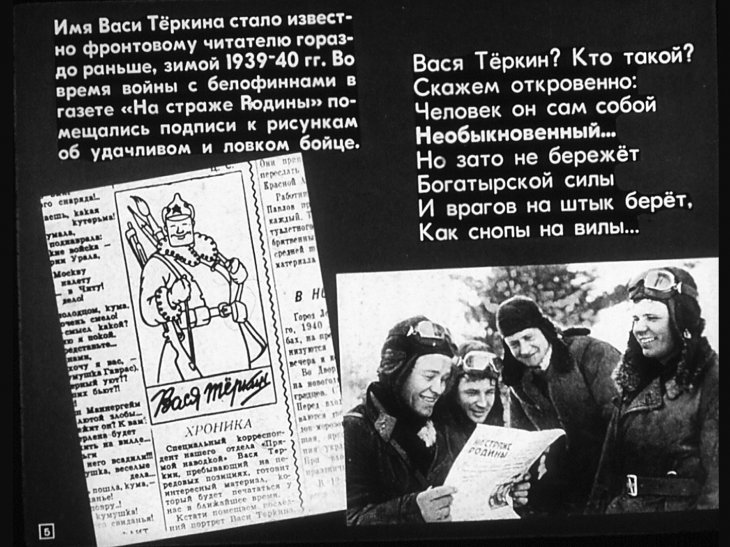 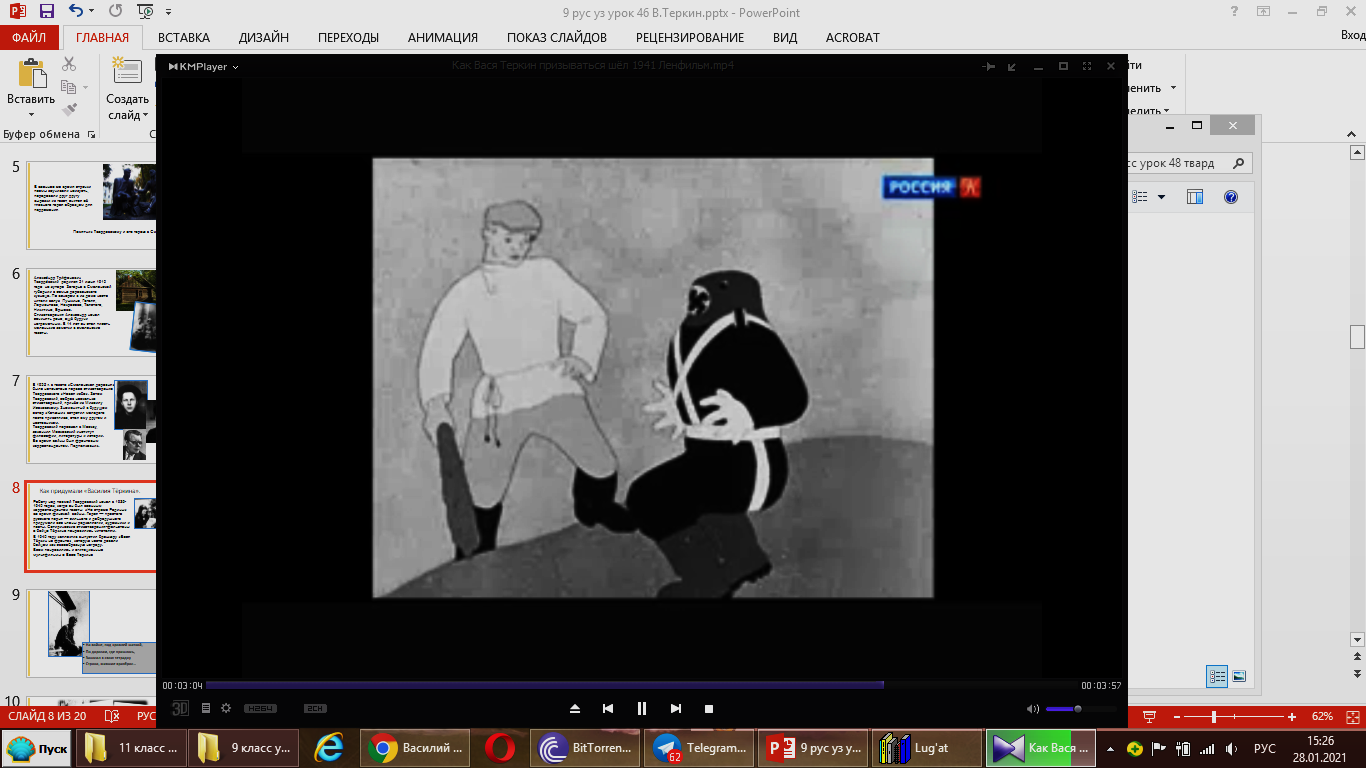 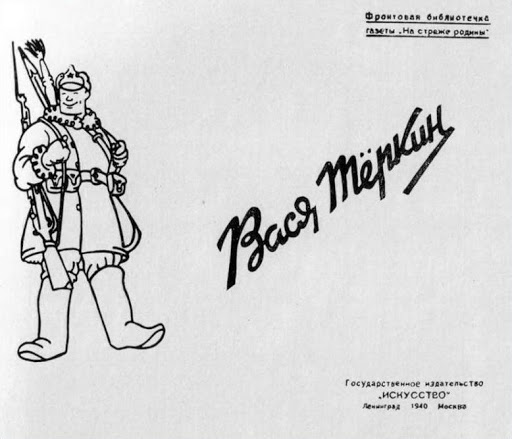 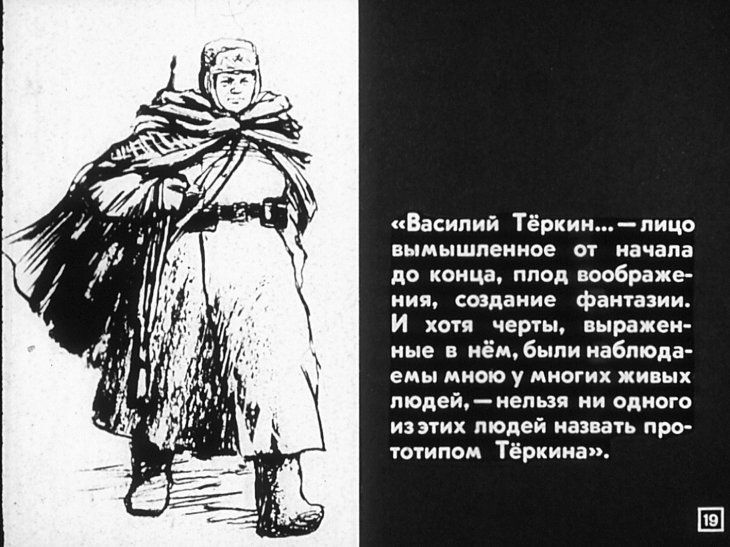 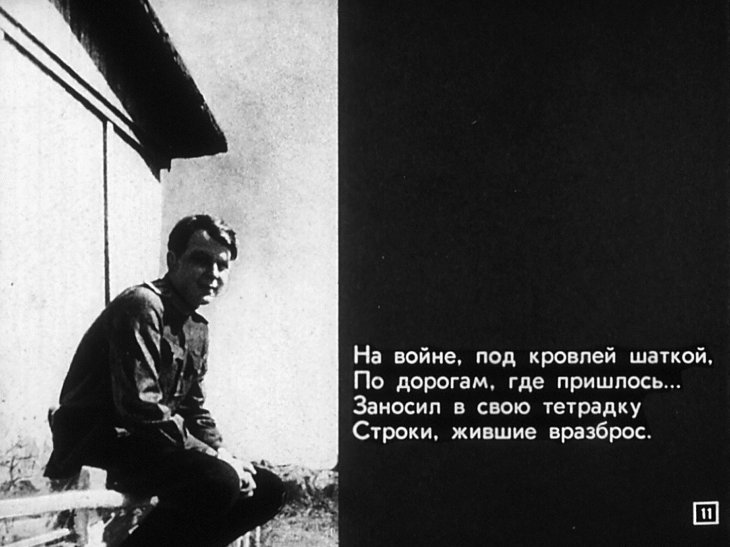 На войне, под кровлей шаткой,
По дорогам, где пришлось, 
Заносил в свою тетрадку
Строки, жившие вразброс…
В поэме 30 глав: «Переправа», «Кто стрелял?», «О награде», «Два солдата», «Гармонь» и другие. Все главы законченные, цельные. «…читатель мог и не дождаться моей следующей главы: он был там, где и мой герой, - на войне».
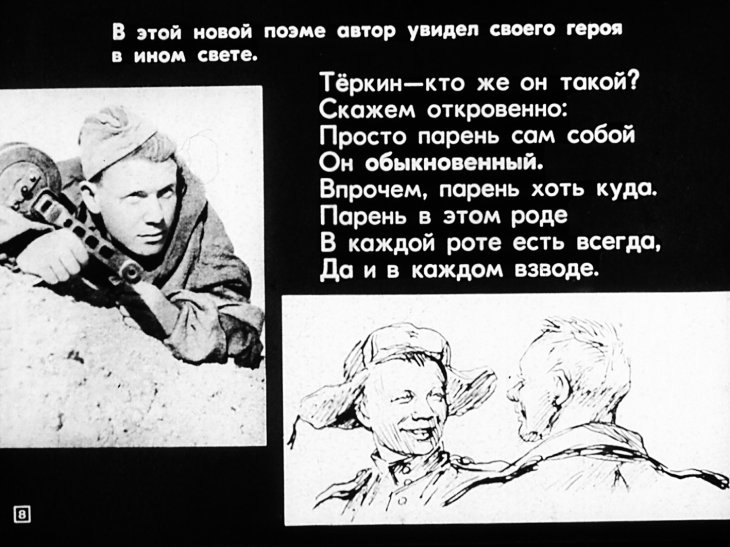 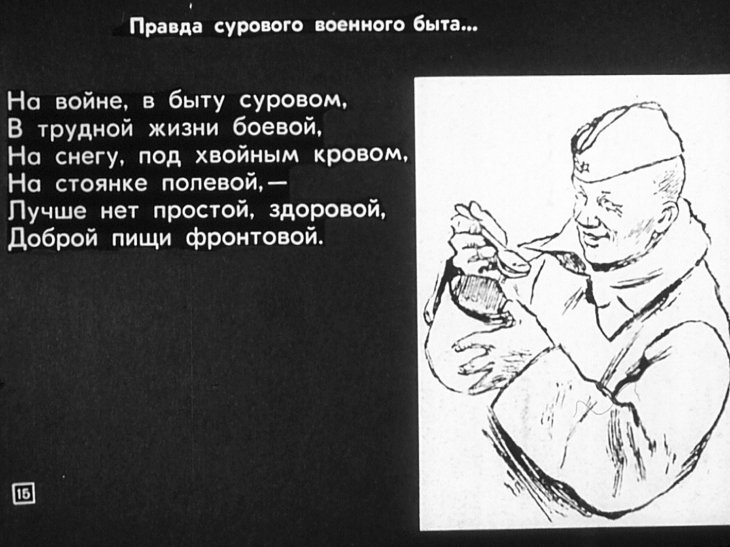 Тёркин – кто же он такой?
Скажем откровенно: 
Просто парень сам собой 
Он обыкновенный.
Впрочем, парень хоть куда.
Парень в этом роде
В каждой роте есть всегда, 
Да и в каждом взводе.
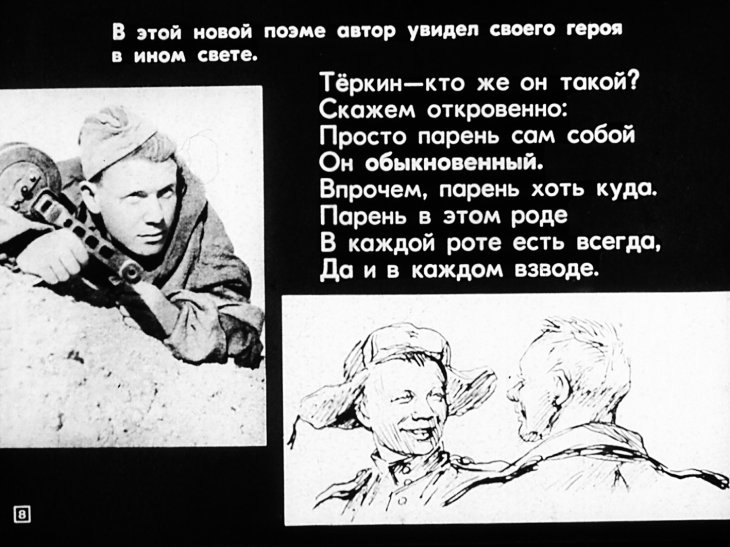 Василий Тёркин – вымышленный герой от начала до конца, создание авторской фантазии. И хотя черты, выраженные в нём, были наблюдаемы мною у многих живых людей, - нельзя ни одного из этих людей назвать прототипом Тёркина».
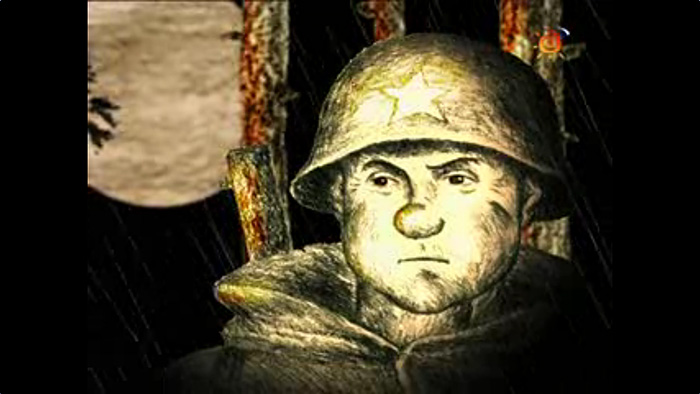 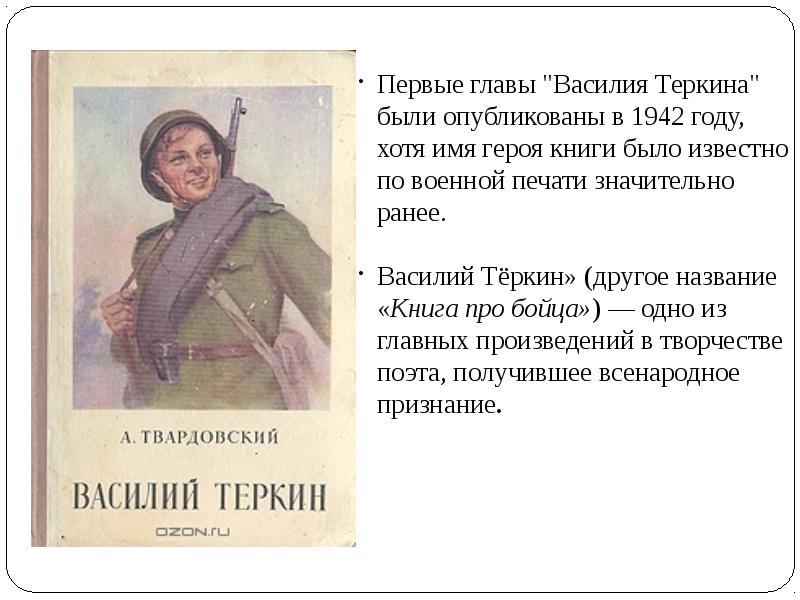 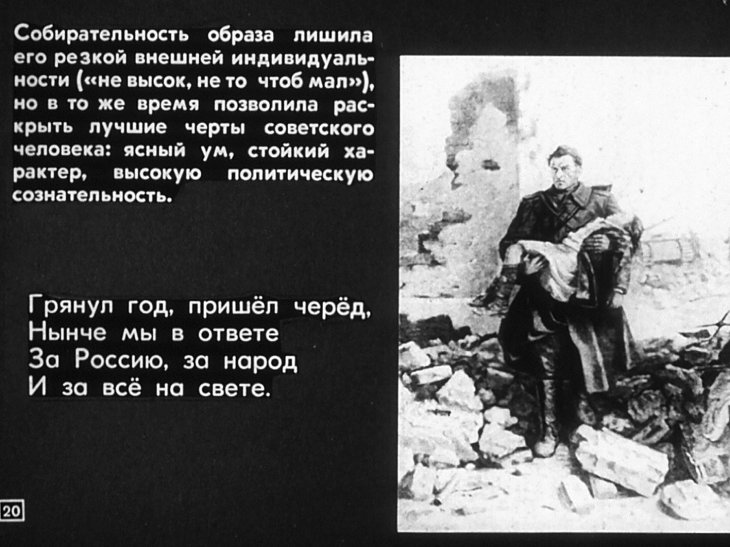 Грянул год, пришёл черёд,
Нынче мы в ответе
За Россию, за народ
И за всё на свете.
Безграничная любовь к Родине, сознание своего воинского долга и справедливость борьбы с фашизмом помогают герою преодолеть все испытания.
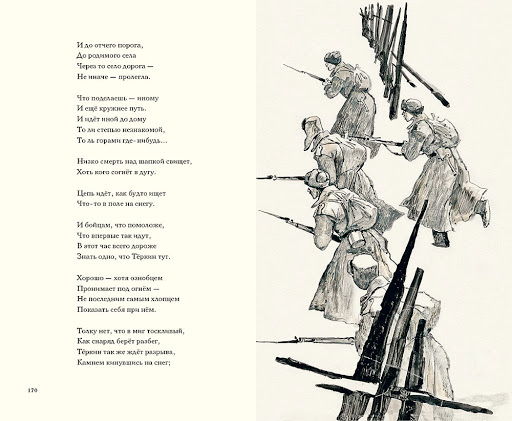 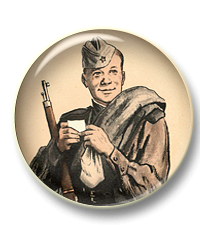 Бой идет святой и правый.
Смертный бой не ради славы,
Ради жизни на земле.
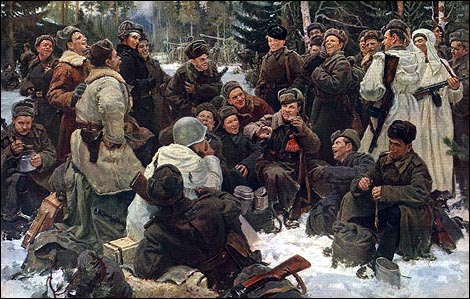 Замысел картины «Отдых после боя» художнику 
Ю. Непринцеву подсказали личные наблюдения и переживания военных лет, а также знаменитая поэма Твардовского.
В строй с июня, в бой с июля, 
Снова Тёркин на войне.
Видно, бомба или пуляя 
Не  нашлась ещё по мне.
О награде
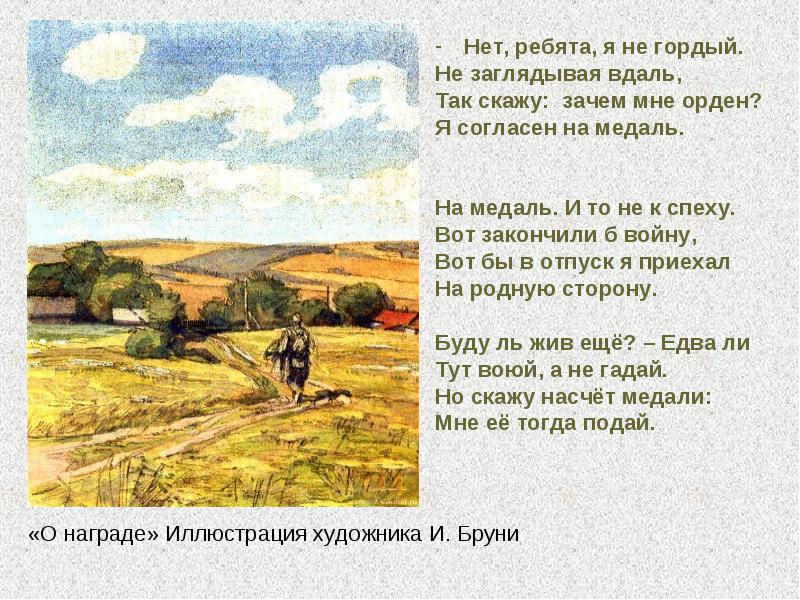 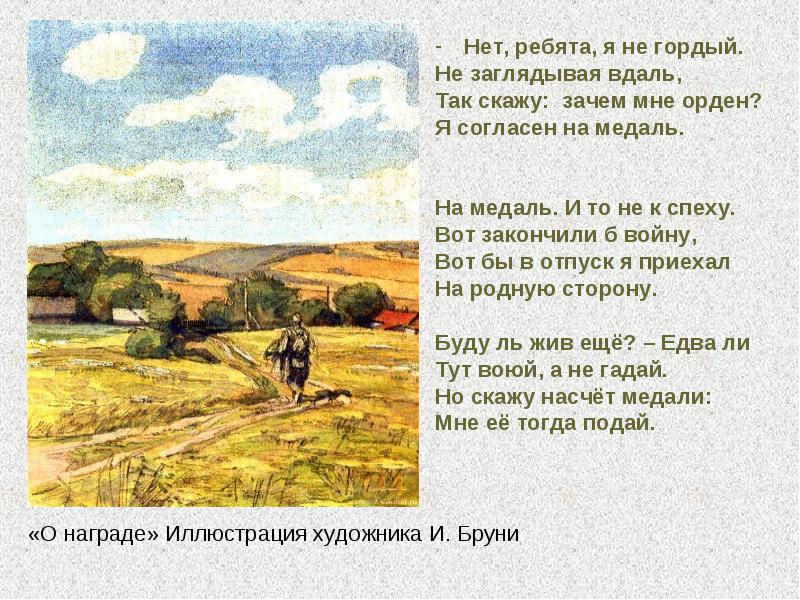 Задание для самостоятельной работы
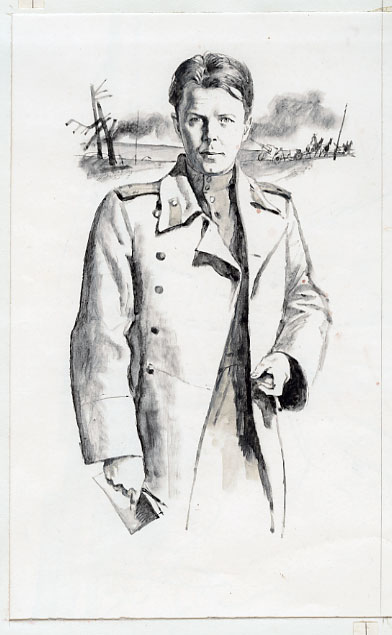 Прочитать главу «О награде».
Сделать иллюстрации.
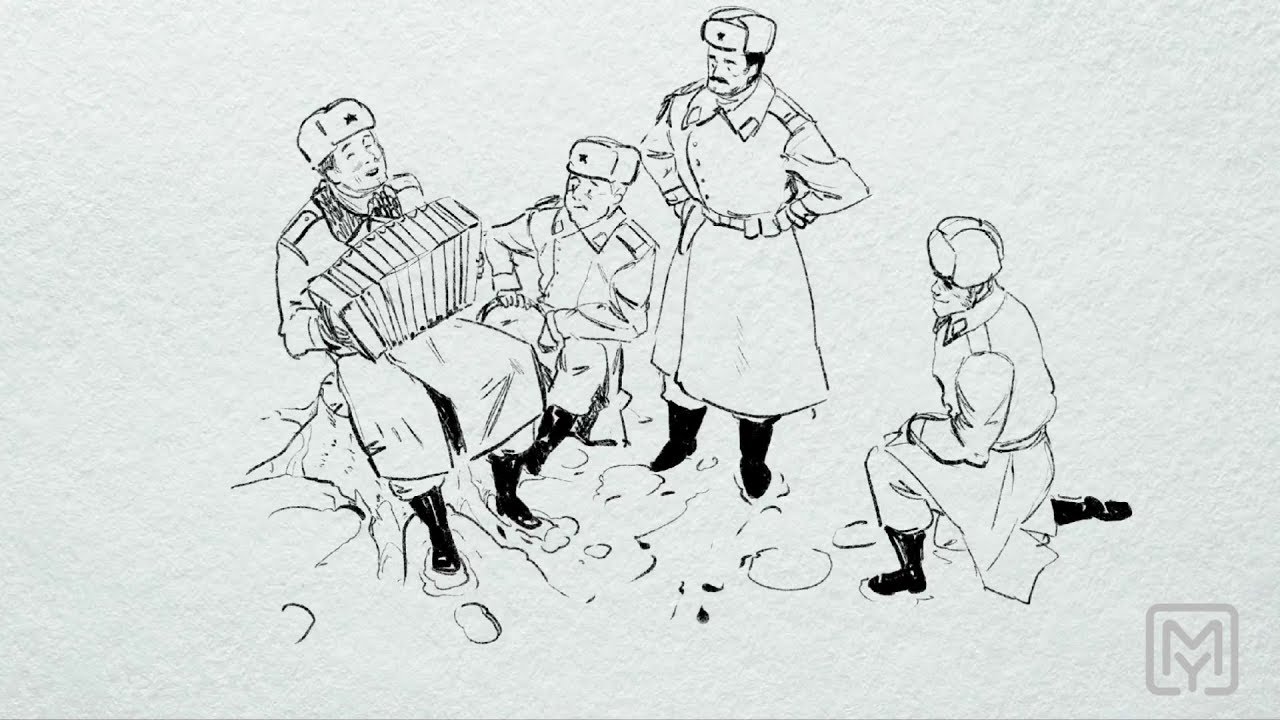